Hazardous Materials Safety & SecurityAwareness TrainingSection V
Criminal and Terrorist Events
Funding Acknowledgement
This material was produced under grant number   SH-31200-SH7 from the Occupational Safety and Health Administration, U.S. Department of Labor. It does not necessarily reflect the views or policies of the U.S. Department of Labor, nor does mention of trade names, commercial products, or organizations imply endorsement by the U.S. Government.
2
Section V Objectives
Identify potential locations which may be targets for criminal or terrorist activity using Hazmat as presented in this course
Identify the actions of the Awareness level trainer responder during a Hazmat/WMD incident
3
Criminal and Terrorist Incidents
Terrorism
the unlawful use of force against persons or property to intimidate or coerce a government, the civilian population, or any segment thereof, in furtherance of political or social objectives.
4
Incidents
Terrorist acts can be international or domestic groups or individuals

Potential agents used:
Chemical
Biological
Radiological
Nuclear
Explosive
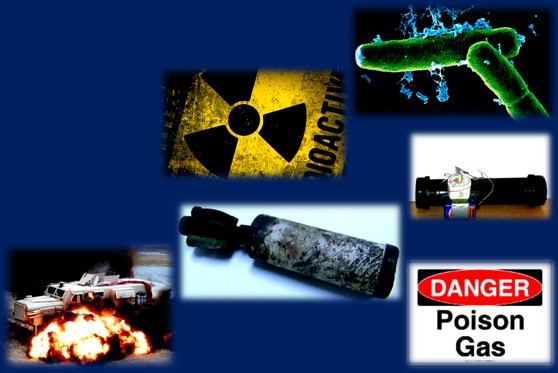 5
Chemical Attacks
Produce lethal/damaging effects
Over 100 chemical warfare agents
Toxic industrial chemicals
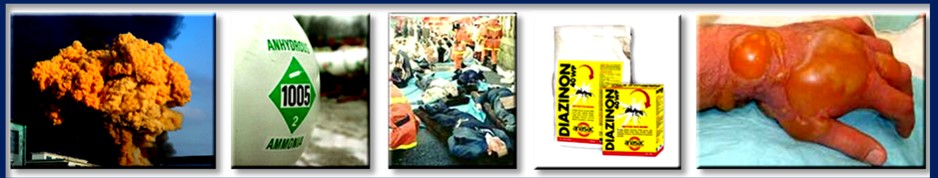 6
Types of Biological Agents
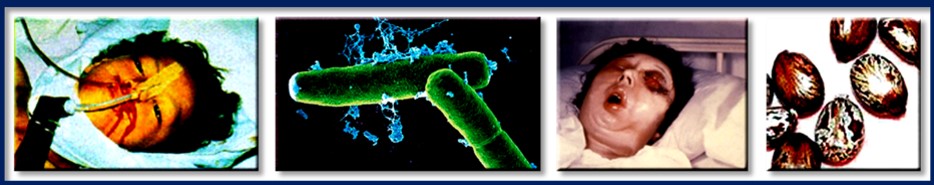 Pathogens (living organisms)
Toxins (poison from organism)
Endogenous Biological Regulators (EBRs)
7
Radiation and Radiation Dispersal Device (RDD)
Radiation is invisible energy
Cannot be seen, felt, smelled, or tasted
Once radiation reaches a person, that person has been exposed
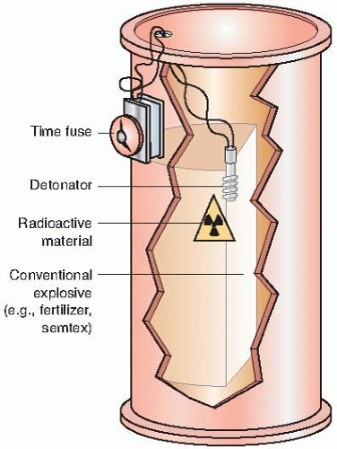 8
Four Types of Radiation
Alpha
Gamma
Neutron
Beta
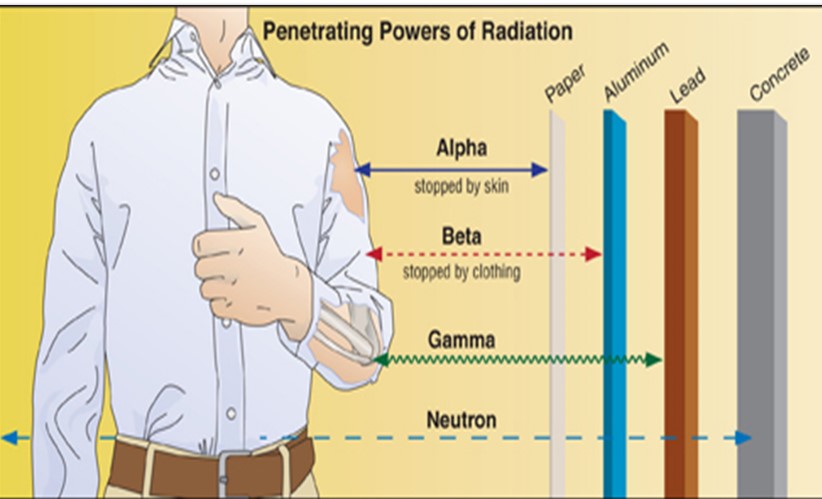 9
Low-Level Radiation Sources
Smoke detectors
Tritium gun sites 
Radiopharmaceuticals
Lantern mantles

Refer to ERG guide 163 for radioactive materials.
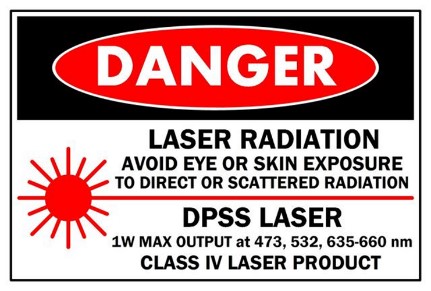 10
High-Level Radiation Sources
Hospitals
Cancer treatment facilities
Industrial/Construction sites
Nuclear power plants
In-transit
Inside metal Type B containers (ERG guide 163)
Nuclear powered vessels
Cruise ships with medical facilities
11
Incidents Involving Explosives
70% of terrorist incidents involve explosives/ incendiary agents
Basic understanding of explosives is needed for Awareness
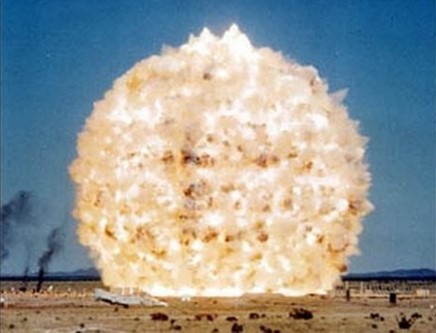 12
Levels of Explosives
Primary
Extremely sensitive, requires small amounts

Secondary 
Less sensitive, used in bulk quantities

Tertiary
Insensitive, require a booster from a secondary
13
Improvised Explosive Devices (IED)
A bomb that is manufactured from commercial, military, or homemade explosives
Three types:
Type I - pipe bombs, backpacks
Type II - Belts, vests shoes
Type III – vehicle-born improvised explosive devices (VBIED)
14
IED Safe Stand-Off Distance
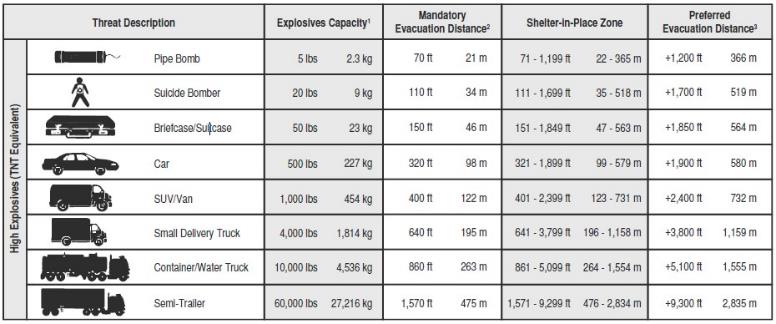 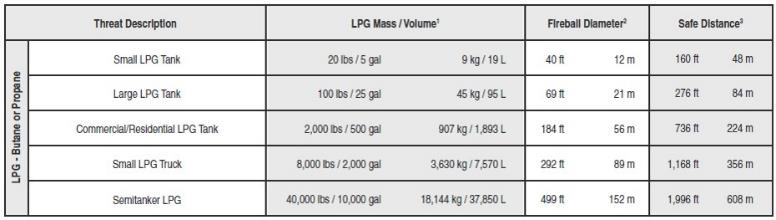 15
Potential Indicators of Suicide Bombers
Persons trying get close to large crowds
Individual dressed more warmly than weather calls for
Person sweating or nervously looking around
Someone taking pictures, making notes, etc.
16
Suicide Bombers
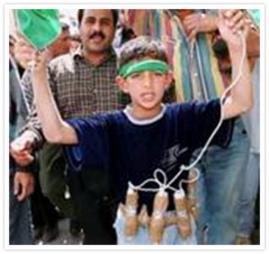 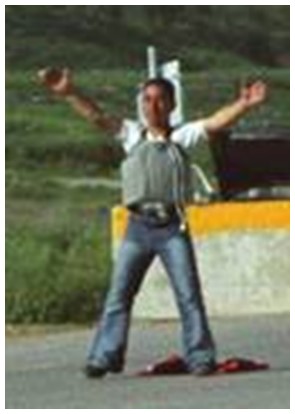 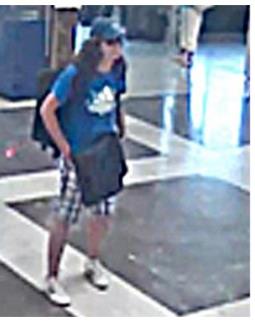 17
Incidents Involving Illicit Laboratories
Clandestine labs produce chemicals, and biological and explosive weapons
First responders may not identify a terrorist lab for a clandestine lab
Could be located in vacant structures, ships, rental properties, etc.
18
Potential Targets
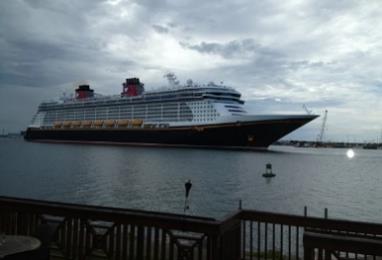 Vessels
Ports
Facilities
Container yards
Airports
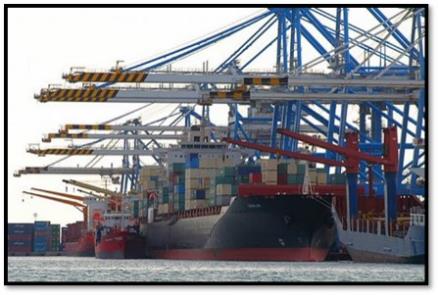 19
Potential Targets (Cont.)
Church/Religious icons
Utilities/Industrial facilities
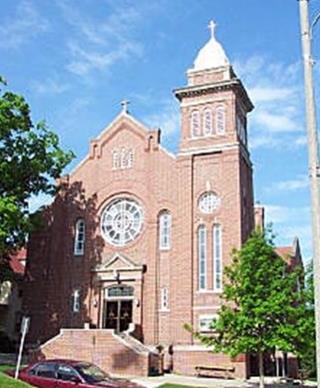 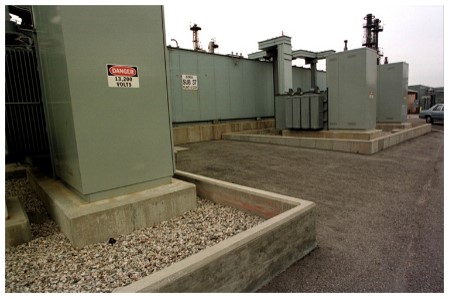 20
Maritime Transportation Security Act
Unified Command System (UCS) Addition
Security Officer
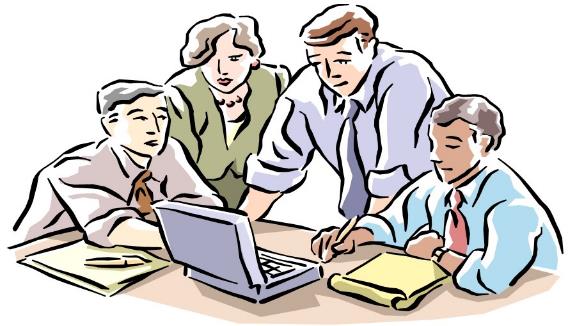 21
Maritime Transportation Security Act (Cont.)
Maritime Security General – 33 CFR 101
Area Maritime Security – 33 CFR 103
Vessel  Security Plans  (VSP) – 33 CFR 104
Facility Security Plans (FSP) – 33 CFR 105
OCS Facility Plans (OCS) – 33 CFR 106
22
Maritime Security (MARSEC) Guidelines
Level 1 - Threat Level Exists 
Unlawful act not likely

Level 2 - Unlawful Act Is Possible
Intelligence suggests terrorists are active in a particular area

Level 3 - Threat Probable 
Intelligence confirms terrorists are active in a particular area
23
Roles and Responsibilities  Awareness Level
If at a crime scene, safety is priority
Notification of security (911) 
Site preservation/evidence
Remove victims
Limit number of personnel on scene
24
Non-Law Enforcement Personnel
Assist in preserving evidence
Personnel should not move anything that is not necessary to save a life
Establish perimeters immediately
Pay attention to details
Record information
25
Summary
Potential agents used in a terrorist incidents
Different types of terrorist incidents
Types and sources of radiation
Improvised Explosive Devices (IED)
Anticipate potential targets of incidents
Roles of the non-law enforcement responder
26